FY2021/22 QUARTER 1 & 2
ORGANISATIONAL PERFORMANCE REPORT

Presentation to Portfolio Committee
8th February 2022
CONTENTS
Quarter 1: April to June 2021
Quarter 2: July to September 2021
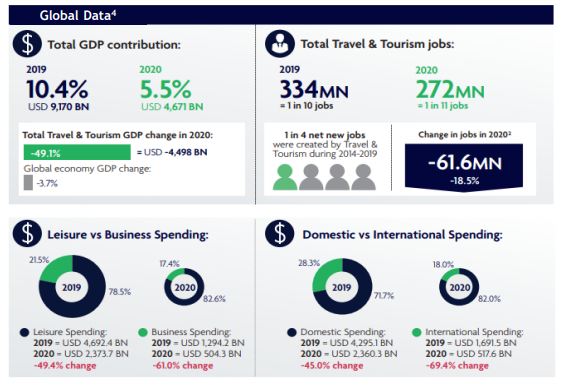 GLOBAL 
TOURISM PERFORMANCE
Source: WTTC Travel and Tourism Economic Impact Report, 2021
The devastating impact that the COVID-19 pandemic has had on travel & tourism globally is outlined in the World Travel & Tourism Council’s (WTTC) latest Travel & Tourism Economic Impact Report.  Global travel & tourism contribution to GDP contracted by a staggering 49%, equivalent to USD 4.5 billion, whereas global GDP contracted by a mere -3.7%. 61 million jobs loss in the tourism sector although previous survey based estimates cited 121 million potential job losses in travel & tourism during 2020.  The industry’s contribution to Africa’s GDP in 2020 was also close to half of 2019 levels representing 3.7% of GDP in 2020 versus 6.9% in 2019. The leisure sector suffered slightly less (-49%) than business spending (-61%).
4
GLOBAL TOURISM PERFORMANCE
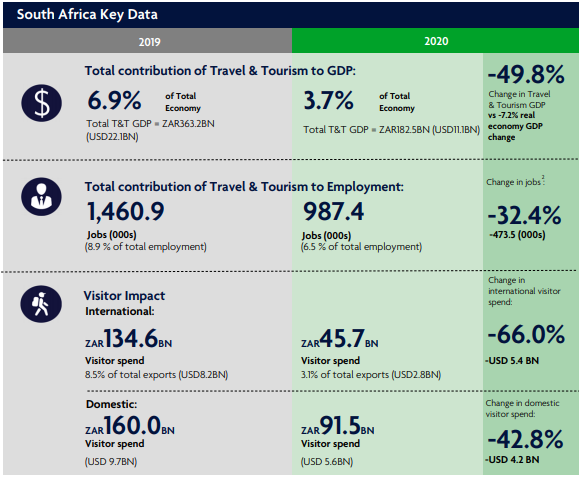 Source: WTTC Travel and Tourism Economic Impact Report, 2021
5
GLOBAL TOURISM PERFORMANCE
International Tourist Arrivals
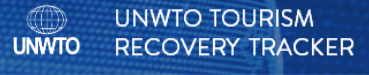 Global travel is still 80% below what it was in the first seven months of 2019.

America is recovering the fastest than any other region. It is now 68% lower than usual. South America within the region is struggling.

Europe and Africa are 2nd with their recovery at 77%. North Europe uptake is relatively slow.

Asia and the Pacific is the lowest recovering market.
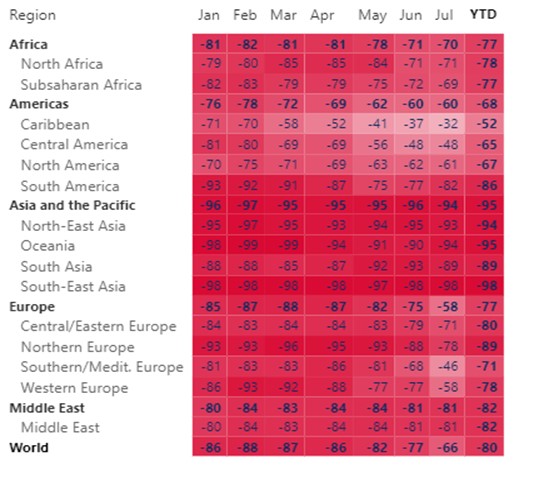 Source: UNWTO Tourism Recovery Tracker, 2021
6
REST OF THE WORLD
GLOBAL TOURISM PERFORMANCE
2021
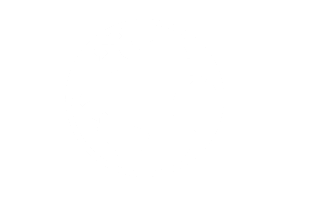 JAN - JULY
-55.6%
Tourist arrivals from the rest of the world  decreased by -81.8% in June 2021 compared to the same period in 2019. All markets recorded a decline from January to April 2021 due to the impact of COVID-19 pandemic.
INTERNATIONAL
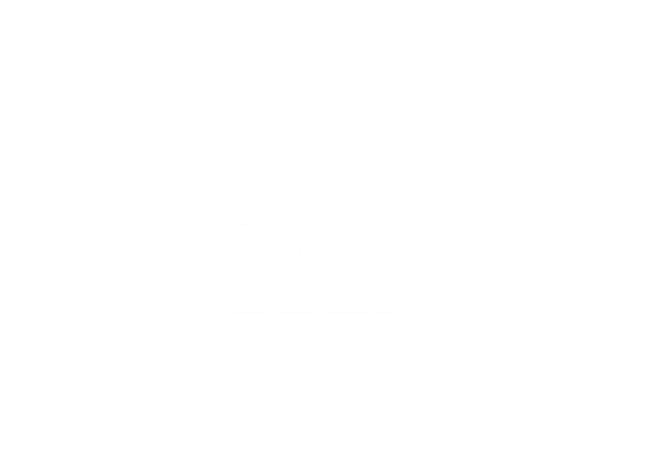 TOURIST ARRIVALS (Mn)
10.9
ANNUAL TARGET
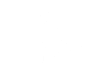 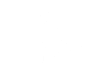 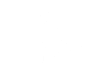 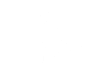 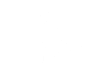 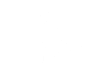 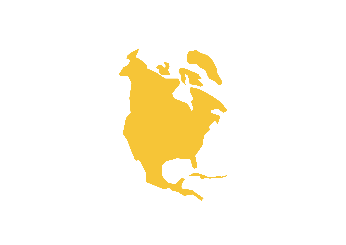 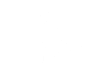 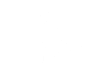 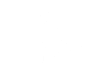 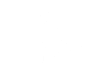 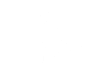 -85.9%
International tourist arrivals declined by
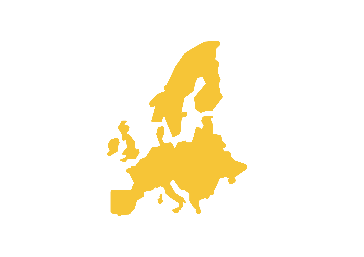 North America
1.1
Actual : Jan - July
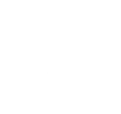 -55.6%
Europe
-92.6%
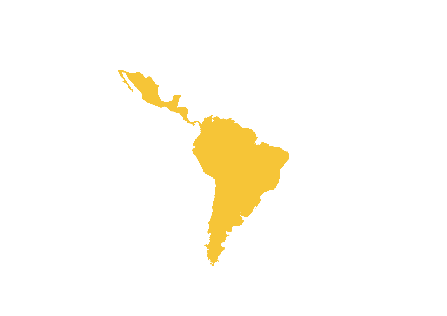 in the period January to July 2021 compared to the previous  period in 2019.

The required growth rate to reach the annual target is
AFRICA
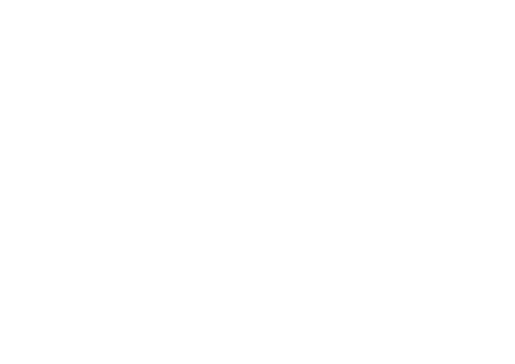 -94.3%
Central & South America
-78.9%
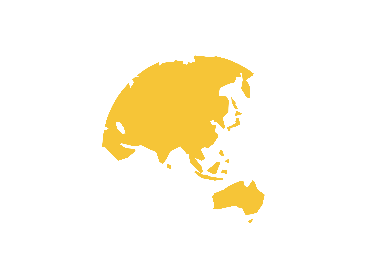 All markets  recorded declined  in July 2021.
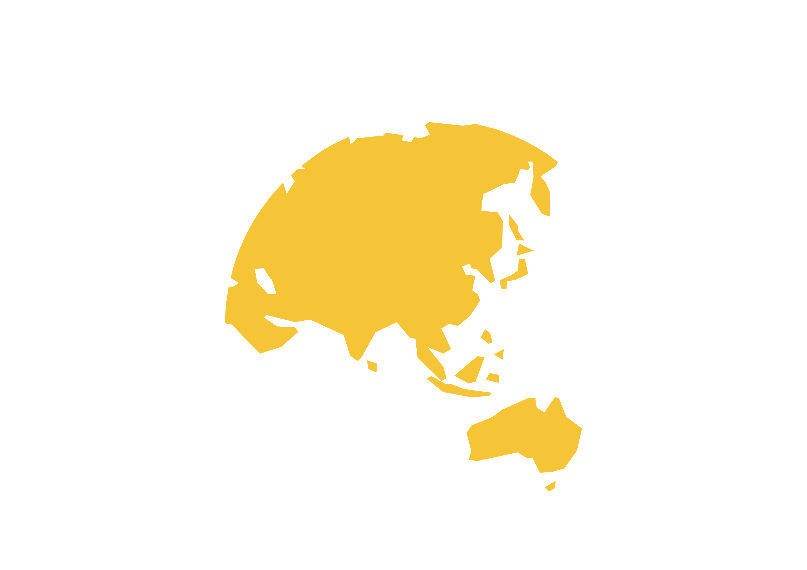 Asia
-88.4%
6.9%
-97.4%
Australasia
7
DOMESTIC TOURISM PERFORMANCE
The rise of the pandemic’s third wave and subsequent travel restrictions predictably resulted in a drop in domestic day trips, air travel, road travel and accommodation occupancy rates. Indications are, however, that these activities started recovering in August, and will likely continue to improve as restrictions are lowered and infections remain low.
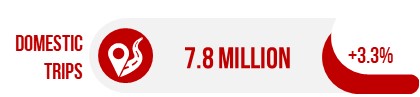 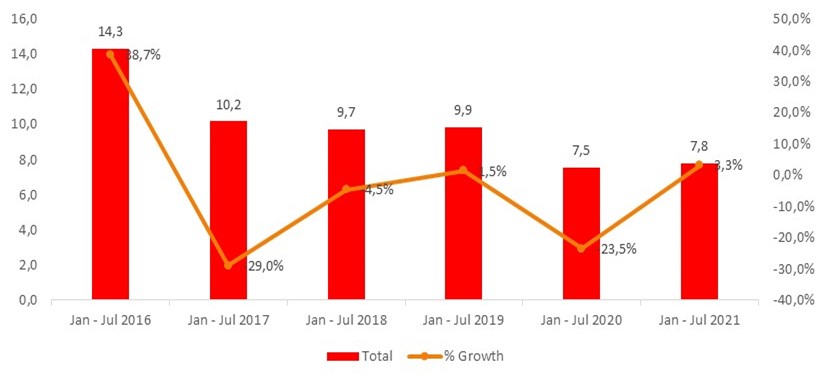 A total of 7.8 million overnight domestic tourism trips were taken in South Africa. This was an increase of 3.3% compared to 2020.  Although the first two months were below those of 2020 levels, there is was an increase in the number of trips, in 2021, the  least number of trips were taken in July.
8
DOMESTIC TOURISM PERFORMANCE
A total of close to 1.3 million domestic holiday trips were recorded. This was 27.5% lower compared to 2020. Trips taken in February spiked, went down again in March and April and went up again during June, July recorded the least amount of holiday trips in 2021.
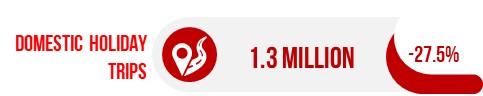 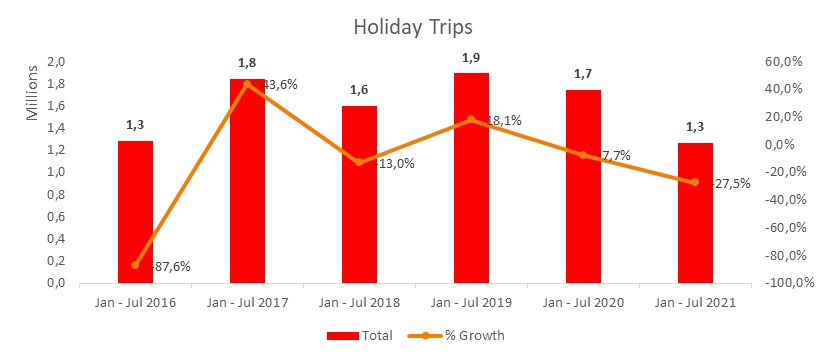 9
DOMESTIC TOURISM PERFORMANCE
Domestic tourism same day trips decreased and were 30.1% less compared to 2020, to reach a total of 41.3 million trips. There was a constant flow of trips taken for the first 6 months of 2021, with July recording the least.
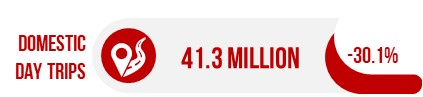 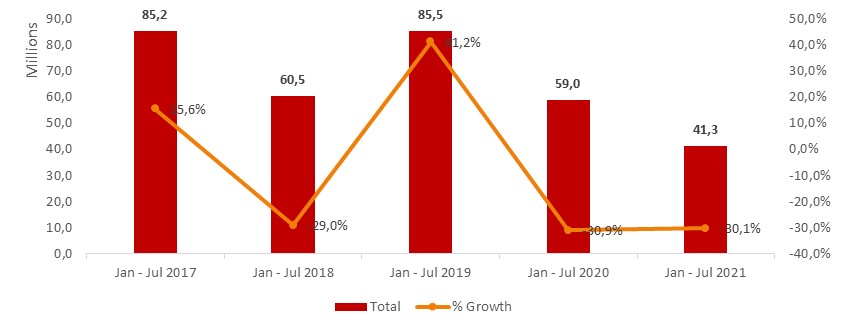 10
OUTLOOK FOR THE SECTOR
Although there is greater uncertainty in the outlook, early predictions show that South Africa international tourist arrivals are no longer expected to be regained by 2024. Pre-COVID estimates projected that the size of tourism would have been 13 – 14 million by 2024.
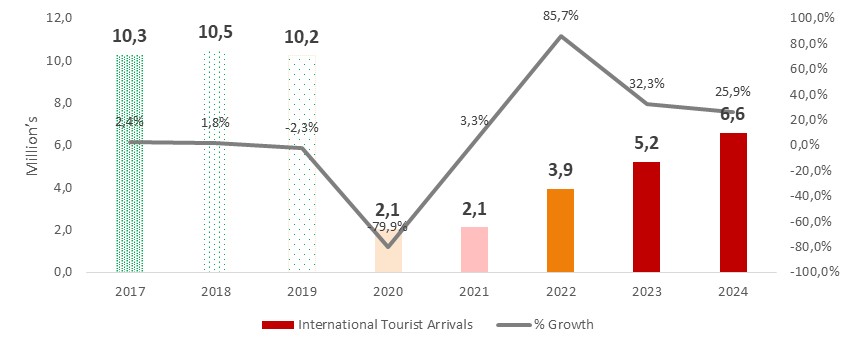 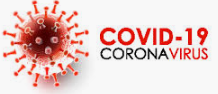 Source: Oxford Economics Econometrics Model
11
OUTLOOK FOR THE SECTOR
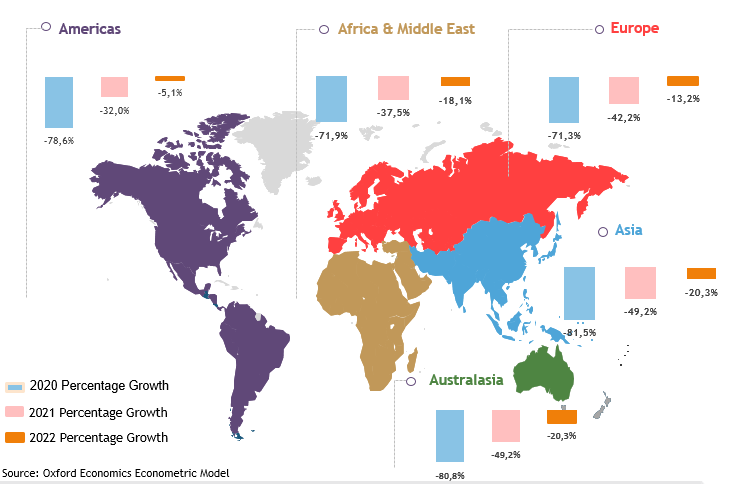 12
COVID-19 & VACCINATION ROLLOUT
13
14
TOURISM SECTOR RECOVERY PLAN
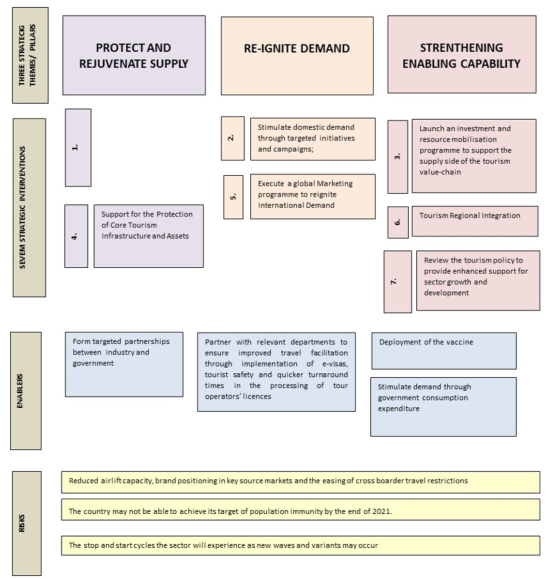 Role of SA Tourism
Implement Recovery Plan:
Implement norms and standards for safe operations across the value chain to enable safe travel and rebuild traveller confidence;
Stimulate domestic demand through targeted initiatives and campaigns;
Strengthen the supply-side through resource mobilisation and investment facilitation;
Support for the protection of core tourism infrastructure and assets;
Execute a global marketing programme to reignite international demand;
Tourism regional integration; and
Review the tourism policy to provide enhanced support for sector growth and development.
15
STRATEGIC PROJECTS DRIVING TOURISM SECTOR RECOVERY PLAN
Stimulating domestic demand through targeted initiatives and campaigns
16
STRATEGIC PROJECTS DRIVING TOURISM SECTOR RECOVERY PLAN
Stimulating domestic demand through targeted initiatives and campaigns
17
STRATEGIC PROJECTS DRIVING TOURISM SECTOR RECOVERY PLAN
Executing a global marketing programme to reignite international demand
18
STRATEGIC PROJECTS DRIVING TOURISM SECTOR RECOVERY PLAN
Executing a global marketing programme to reignite international demand
19
QUARTERLY UPDATE ON BIDS SECURED FOR DESTINATION SA
20
QUARTERLY UPDATE ON BIDS SECURED FOR DESTINATION SA
21
QUARTERLY UPDATE ON GRADING INCENTIVE PROGRAMME
22
QUARTERLY UPDATE ON GRADING INCENTIVE PROGRAMME
GRAND TOTAL OF 644 FOR Q1
23
QUARTERLY UPDATE ON GRADING INCENTIVE PROGRAMME
24
INDUSTRY & GOVERNMENT RELATIONS
Q1
25
INDUSTRY & GOVERNMENT RELATIONS
Q2
26
HUMAN CAPITAL MANAGEMENT
Appointment of Key Staff as at 31st December 2021
Head: Risk Management  commenced duty on 1 March 2021
Head: Supply Chain Management commenced duty on 1 July 2021
General Manager: ICT commenced duty on 6 December 2021

Recruitment underway as at 31st December 2021
General Manager: Strategic events
General Manager: Global PR & Communications
Trade Relations Manager West Coast – USA
Trade Relations Manager East Coast – USA
Hub Heads: Central Europe, South Europe, UK & Ireland
Administrative Coordinator: USA
Finance & Admin Manager: USA
Manager: Office of the CEO
Senior Corporate Legal Specialist
27
FY21/22 QUARTERS 1 & 2 APP PERFORMANCE
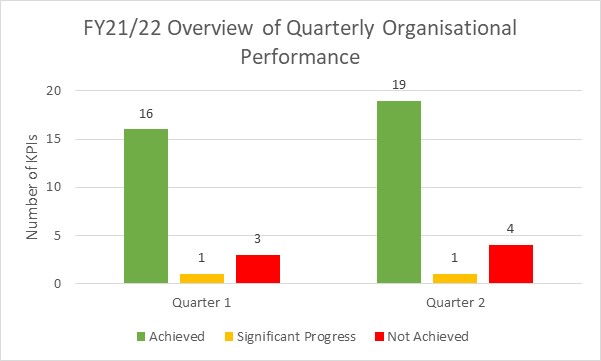 SA Tourism’s performance for Quarter 1:
SA Tourism’s performance for Quarter 2:
15%
(3)
80%
(16)
5%
(1)
17% (4)
4% 
(1)
79% (19)
28
ORGANISATIONAL PERFORMANCE AGAINST APP: QUARTER 1
Achievements within core programmes include:
 Programme 2
Published the third volume of The Road to Recovery Report.
Programme 3
Implemented the Easter domestic deal-driven campaign.
Developed and launched the new regional brand campaign, Come Journey with Us.
 Programme 4
Global business events campaign content brief has been developed and approved.
Domestic business events campaign content brief has been developed and approved.
25 bid submissions were achieved. 
Infrastructure assessments and site inspections were conducted of VTSDs in all 9 provinces.
A concept has been drafted to host a variation hybrid event for Lilizela. The proposed hybrid event will focus on success stories within the tourism industry in recognition of the industry.
Programme 5
4 577 establishments were graded & 105 428 rooms were graded.
E&SD Programme launched.
The Arabian Travel Market was held from 24 to 26 May 2021. The total number of seats allocated to SA Tourism was 28 of which 11 were dedicated to SMMEs. The target is 25% of total seats (7 seats) with an achievement of 39%.
50 SMMEs were enrolled as part of the Basic Quality Verification Programme.
AREAS OF UNDER-PERFORMANCE: QUARTER 1
30
AREAS OF UNDER-PERFORMANCE: QUARTER 1
31
ORGANISATIONAL PERFORMANCE AGAINST APP: QUARTER 2
Achievements within core programmes include:
 Programme 2
 45% implementation of MOUs with Provincial Tourism Authorities.
Conducted SA Tourism Reputation Index survey to establish new baseline.
Published the annual tourism sector performance report.

Programme 3
 The Winter Deal Driven Campaign and Travel Week Campaign were implemented.
Phase 1 of the regional brand campaign was implemented.
The Global Brand Campaign was launched at MINMEC on 26th September 2021.
The World Expo 2020 Dubai concept has been revised in line with feedback from stakeholders. The project team has completed a site inspection in Dubai. Preparation is on track for the tourism activation.

Programme 4
The global and domestic business events campaigns was launched on SANCB Facebook social media platform and the SAACI social media platform including Facebook, Twitter, Instagram and LinkedIn.
25 bid submissions were achieved. 
As the national business event piloted in VTSD, the Girls and Boys Friendly Society (GBFS) Annual Conference was hosted at the Gariep Dam, Free State, from 30th September to 2nd October 2021.
The Africa Travel and Tourism Summit was held as a hybrid event on 19th to 21st September 2021.  
The proposed hybrid event will focus on success stories within the tourism industry in recognition of the industry.

Programme 5
The NPS improvement plan was developed and approved.
4735 establishments were graded. In addition, 101 322 rooms were graded.
SMMEs were onboarded for a number of E&SD initiatives led by SA Tourism including BRICS India Trade Fair, Africa’s Travel and Tourism Summit and WTM London. 
The Basic Quality Verification programme study to establish the baseline has been completed.
AREAS OF UNDER-PERFORMANCE: QUARTER 2
33
AREAS OF UNDER-PERFORMANCE: QUARTER 2
34
35
Statement of Financial Performance- Revenue
South African Tourism accrued R 521.6 million during quarter 1 of the financial year. The accrued amount represents 
37% of projected income for the 2021/22 financial year. A total of R 518.8 million was received from the National Department of Tourism.
36
Statement of Financial Performance- Revenue
South African Tourism accrued R 611.2 million during quarter 2 of the financial year. The accrued amount represents 43% of projected income for the 2021/22 financial year. A total of R 605.3 million was received from the Department of Tourism.
37
Statement of Financial Performance- Expenditure per programme
South African Tourism spent R 253,7 million during quarter 1 of the financial year on projects aimed marketing South Africa as a leisure and tourism destination. This amount accounted for 18% of the entity’s total annual budget for the 2021/22 financial year.
38
Statement of Financial Performance- Expenditure per programme
South African Tourism spent R 488,6 million during quarter 2 of the financial year on projects aimed marketing South Africa as a leisure and tourism destination. This amount accounted for 34% of the entity’s total annual budget for the 2021/22 financial year.
39
Statement of Financial Performance- Economic classification
40
Statement of Financial Position
A review of South African Tourism Statement of Financial Position indicates that the entity is solvent as total assets of R 1.4 billion exceed total liabilities of R 171 million. 

South African Tourism has a positive liquidity ratio as its current assets of R1.34 billion are greater than current liabilities of R 141 million. The entity is therefore able to meet all its short-term obligations as and when they become due.
41
42
GOVERNANCE & COMPLIANCE
South African Tourism strives to comply with laws and regulations to ensure that operational, financial efficiency and objectivity are at reasonable and acceptable levels. 

Assurance on compliance with systems of internal control and their effectiveness is obtained through regular management reviews, self-control -assessment, internal audit reviews, compliance risk management and testing of certain aspects of the internal financial controls by external auditors during the course of their statutory examinations.

A policy universe is maintained, and compliance therewith is monitored on an ongoing basis. A policy review project is underway to ensure that all policies are relevant and in harmony with the legislative and regulatory prescripts. 

SA Tourism was compliant in all matters relating to the PFMA for the quarter ending  30 September  2021.
43
BOARD MEETINGS
44
BOARD MEETINGS
45
COMMITTEE MEETINGS
46
COMMITTEE MEETINGS
47
COMMITTEE MEETINGS
48
COMMITTEE MEETINGS
49
50
OVERVIEW OF QUARTER 3 APP TARGETS
Programme 2: Business Enablement
65% implementation of MOUs with Provincial Tourism Authorities
1 tourism sector performance report
Sector engagement
Programme 3: Leisure Tourism
1 domestic deal-driven campaign
Implementation of regional campaign
Implementation of global brand campaign
Tourism activation at the World Expo 2020 Dubai
Programme 4: Business Events
Defining targets on basis of baseline arising from Business Events Brand Strength Index
Global business events campaign implemented 
Domestic business events campaign implemented
13 bid submissions
1 national business event piloted in VTSD
National Lilizela Awards hosted
Programme5: Tourist Experience
NPS improvement plan implemented
4 345 graded establishments
E&SD Programme implemented
25% of total seats for SMME participants
Study to establish baseline for BQV Programme
51
INTERNATIONAL STAKEHOLDER ENGAGEMENT
52
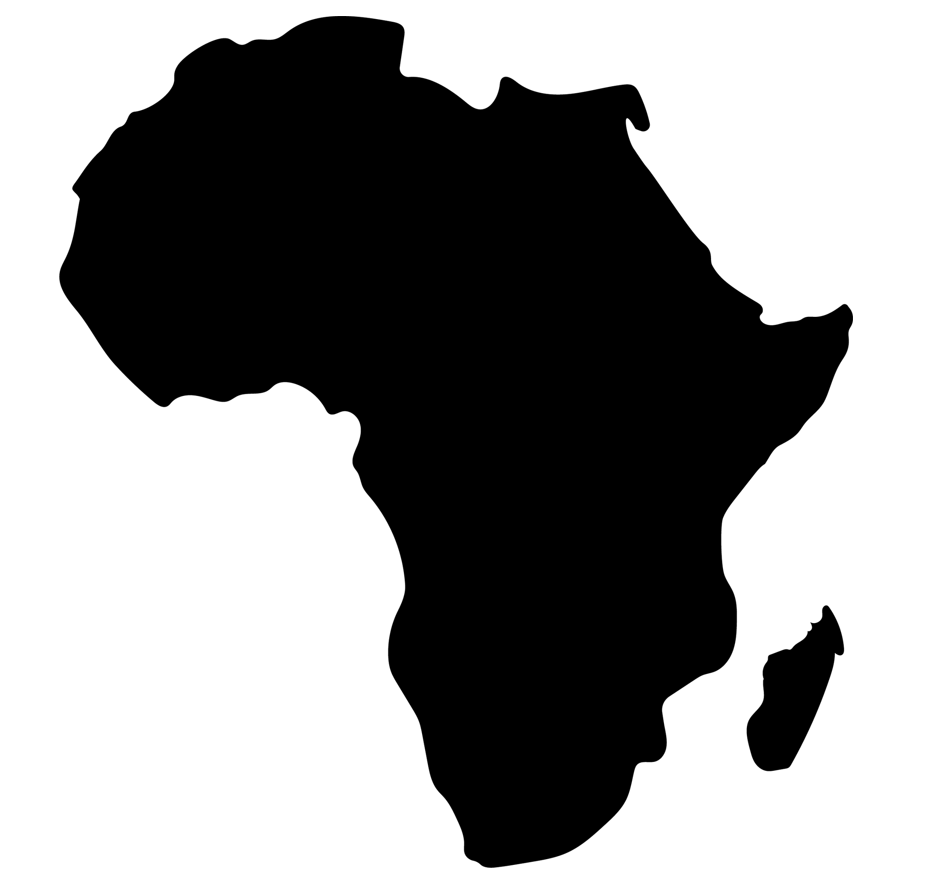 Thank You.
53
FY2021/22 QUARTER 1 & 2: PERFORMANCE RESULTS
FY2021/22 QUARTER 1 & 2: PERFORMANCE RESULTS
FY2021/22 QUARTER 1 & 2: PERFORMANCE RESULTS
FY2021/22 QUARTER 1 & 2: PERFORMANCE RESULTS
FY2021/22 QUARTER 1 & 2: PERFORMANCE RESULTS
FY2021/22 QUARTER 1 & 2: PERFORMANCE RESULTS
FY2021/22 QUARTER 1 & 2: PERFORMANCE RESULTS
FY2021/22 QUARTER 1 & 2: PERFORMANCE RESULTS
FY2021/22 QUARTER 1 & 2: PERFORMANCE RESULTS
FY2021/22 QUARTER 1 & 2: PERFORMANCE RESULTS
FY2021/22 QUARTER 1 & 2: PERFORMANCE RESULTS
FY2021/22 QUARTER 1 & 2: PERFORMANCE RESULTS
FY2021/22 QUARTER 1 & 2: PERFORMANCE RESULTS
FY2021/22 QUARTER 1 & 2: PERFORMANCE RESULTS
FY2021/22 QUARTER 1 & 2: PERFORMANCE RESULTS
FY2021/22 QUARTER 1 & 2: PERFORMANCE RESULTS
FY2021/22 QUARTER 1 & 2: PERFORMANCE RESULTS
FY2021/22 QUARTER 1 & 2: PERFORMANCE RESULTS
FY2021/22 QUARTER 1 & 2: PERFORMANCE RESULTS
FY2021/22 QUARTER 1 & 2: PERFORMANCE RESULTS
FY2021/22 QUARTER 1 & 2: PERFORMANCE RESULTS
FY2021/22 QUARTER 1 & 2: PERFORMANCE RESULTS
FY2021/22 QUARTER 1 & 2: PERFORMANCE RESULTS
FY2021/22 QUARTER 1 & 2: PERFORMANCE RESULTS
FY2021/22 QUARTER 1 & 2: PERFORMANCE RESULTS
FY2021/22 QUARTER 1 & 2: PERFORMANCE RESULTS
FY2021/22 QUARTER 1 & 2: PERFORMANCE RESULTS
ABBREVIATIONS & ACRONYMS
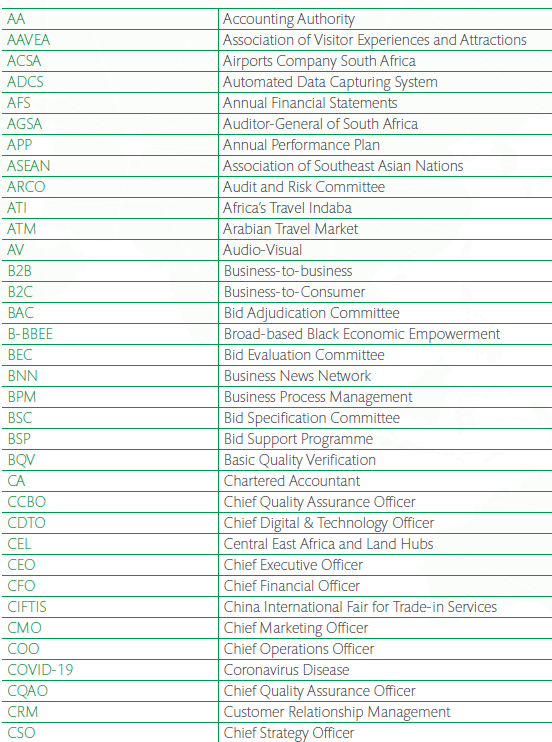 ABBREVIATIONS & ACRONYMS
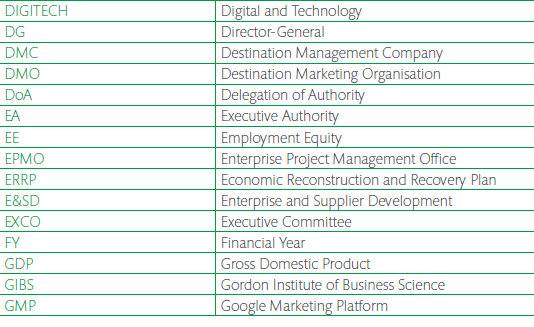 ABBREVIATIONS & ACRONYMS
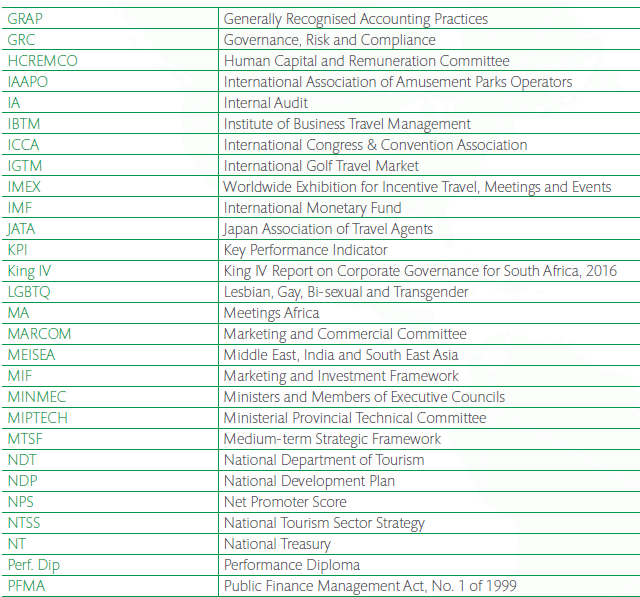 ABBREVIATIONS & ACRONYMS
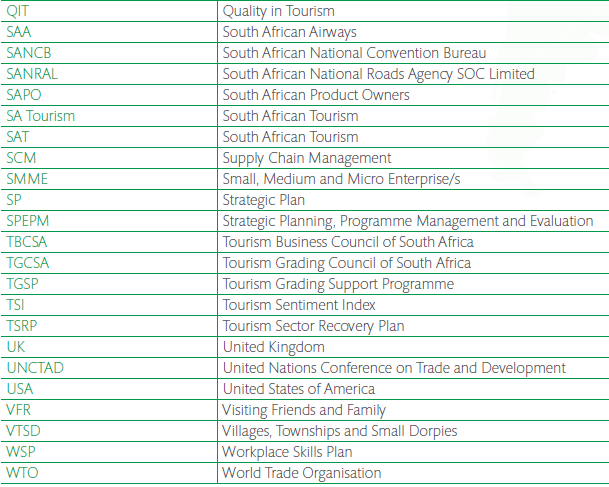